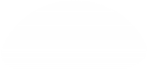 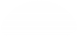 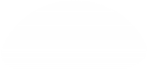 Міністерство освіти і науки України
Департамент гуманітарної політики
Вінницької обласної державної адміністрації
Державний навчальний заклад
«Барський професійний будівельний ліцей»
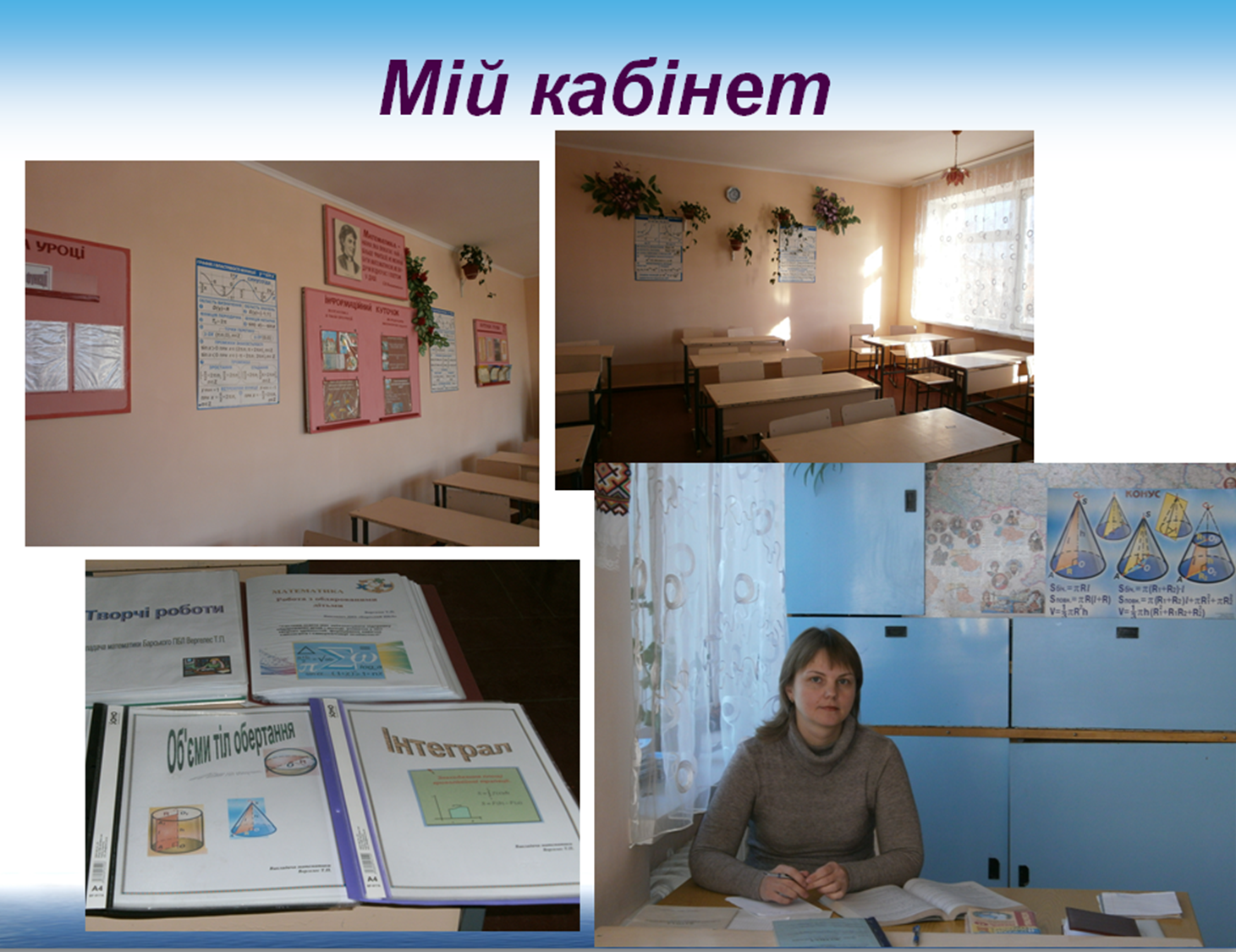 ДОСВІД РОБОТИ«Інтерактивні методи навчання та інноваційні технології  на уроках математики»Розробила викладач математикиМаршалюк Т.П.06.10.2022
Атестація    2018-2019 н. р.
4
Освіта  вища
Вінницький педагогічний університет
 ім. М . Коцюбинського( 1998-2003)
Рік народження   16.05.1977
2
1
Спеціаліст вищої категорії
Педагогічний стаж   25 років
3
5
Анкета
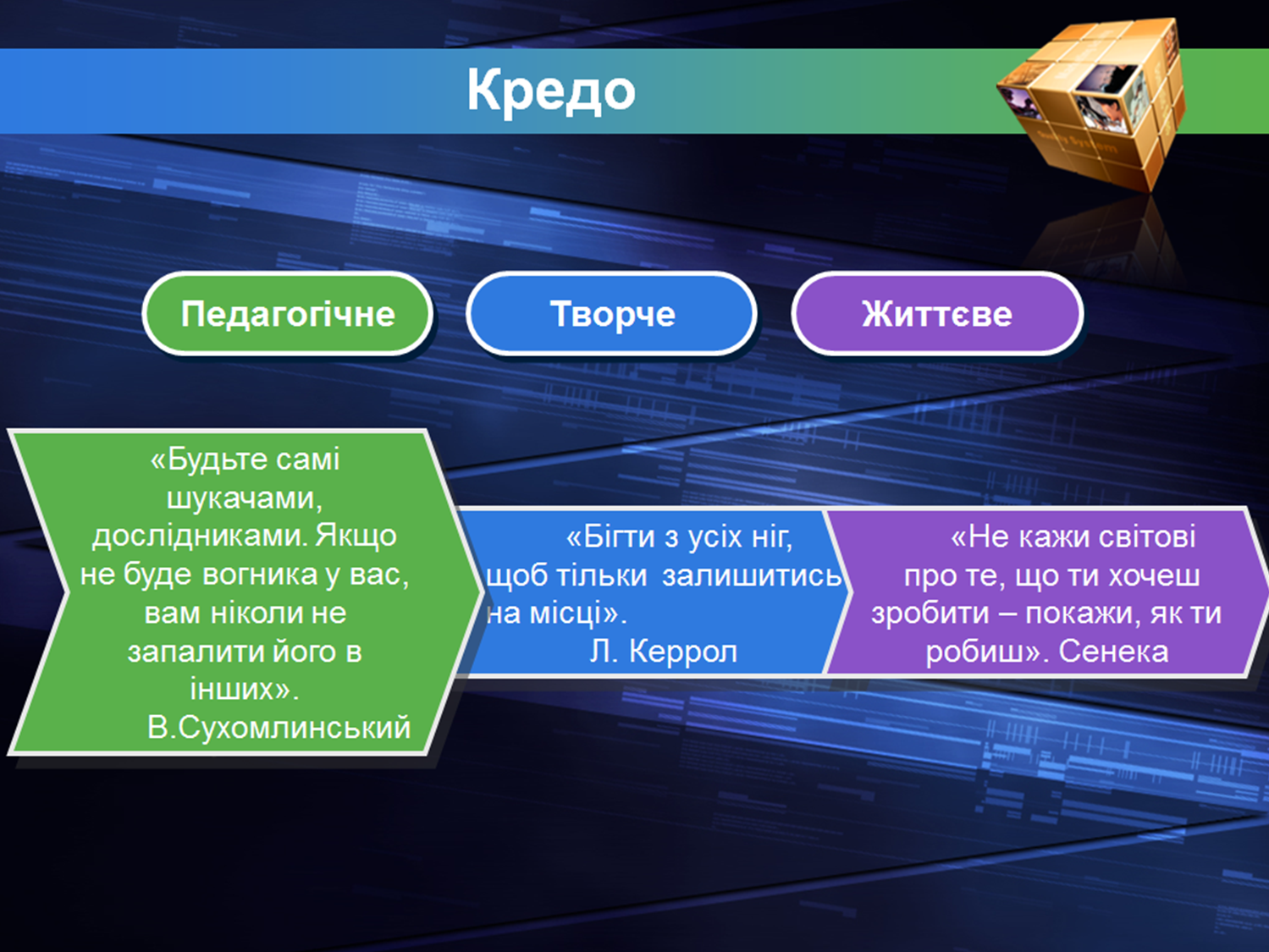 Методична проблема
«Підвищення ефективності і якості навчання шляхом впровадження інтерактивних технологій на уроках математики»
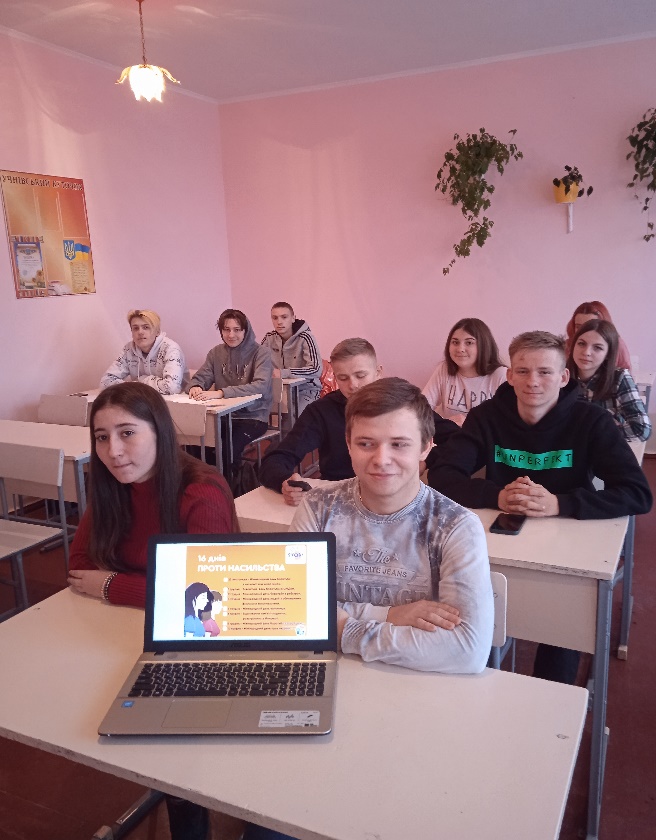 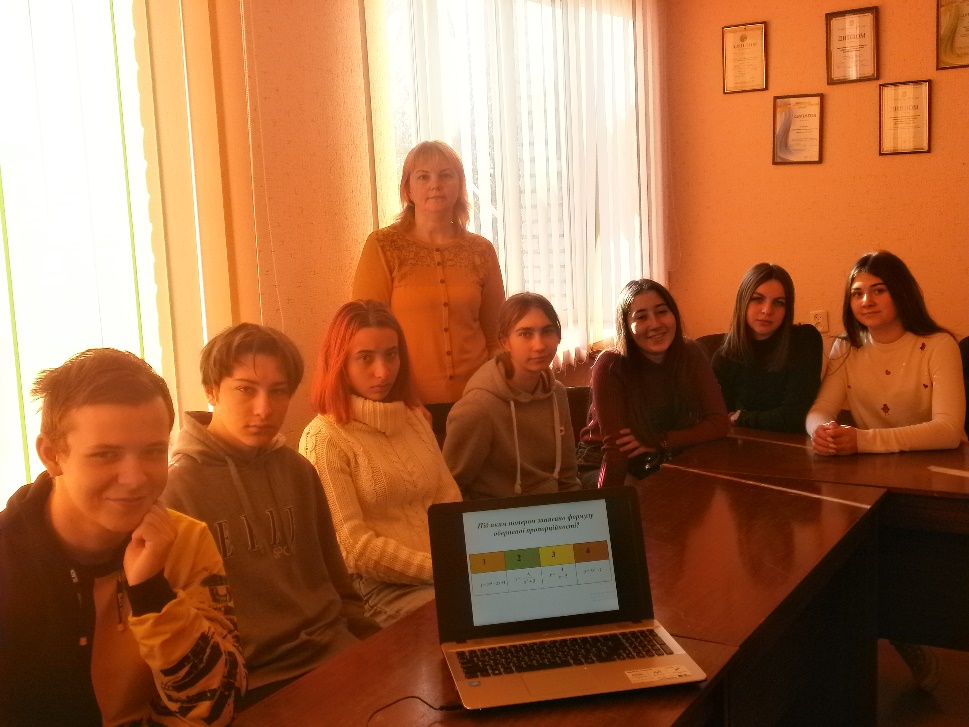 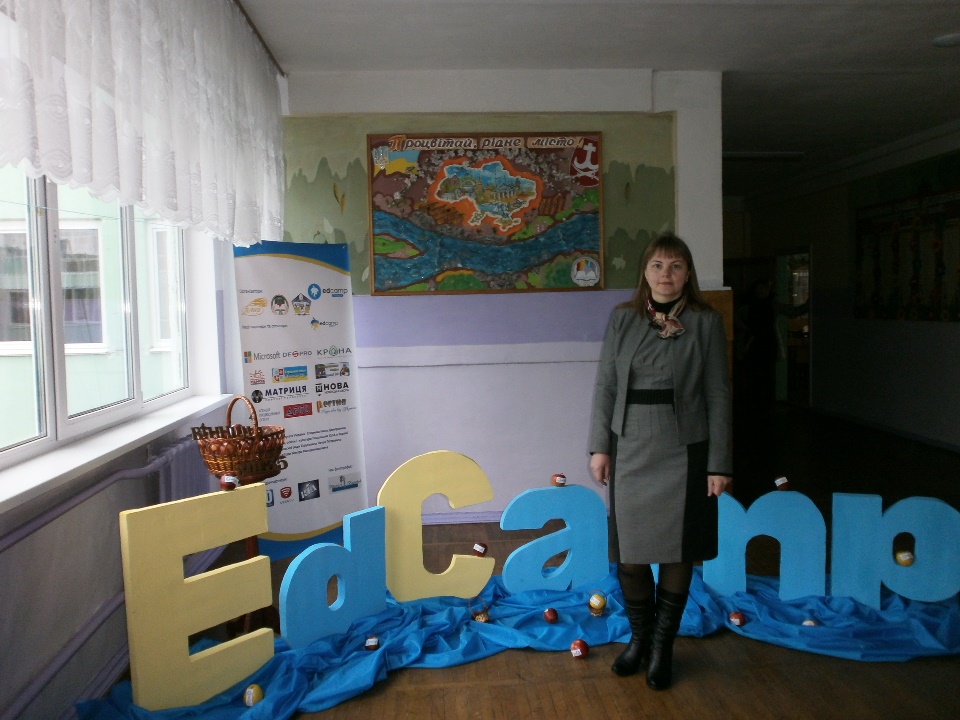 Термін «інтерактивний» походить від англійських слів «inter» — «взаємний» та «act» — «діяти», і означає «знаходитись у постійному діалозі, бути активним учасником». Відповідно, інтерактивне навчання — це навчання, побудоване на активній взаємодії викладача та здобувачів освіти.
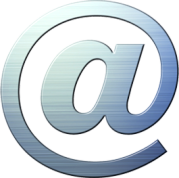 Інтерактивне навчання – це специфічна форма організації пізнавальної діяльності здобувачів освіти
Мета:
створення комфортних умов навчання;
відчуття здобувачем освіти своєї успішності, 
інтелектуальної досконалості;
побудова продуктивного освітнього процесу
Microsoft  Power Point (презентації)
LearningApps (інтерактивні вправи)
Mindomo (ментальні карти)
Wizer.Me (інтерактивні робочі аркуші)
Padlet (онлайн-дошка)
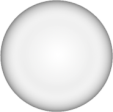 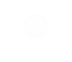 Робота в малих групах
Навчання в парах
Ротаційні (змінювані) трійки
Два-чотири-всі разом
Акваріум
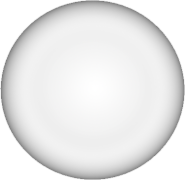 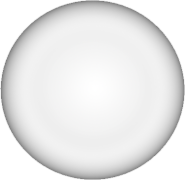 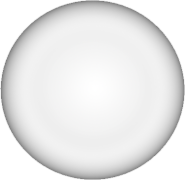 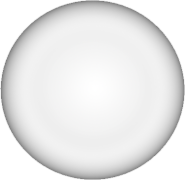 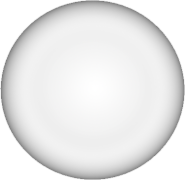 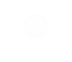 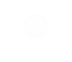 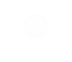 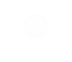 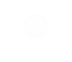 Інтерактивні технології кооперативного навчання – це модель організації навчання у малих групах, об'єднаних спільною навчальною метою
АлгебраТема: Функція y= х2
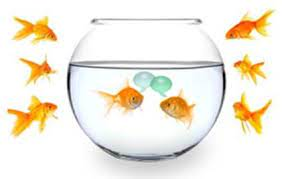 Група 1 (середній рівень)
Не виконуючи побудови, знайдіть координати точок перетину графіків функцій
y= х2 і у = 4х – 4. Побудуйте графіки даних функцій і позначте знайдені точки.
Група 2 (середній рівень)
Розв'яжіть графічно рівняння :
  
Група 3 (достатній рівень)
Дано функцію :
  



Група 4 (високий рівень)
Побудувати графік функції :
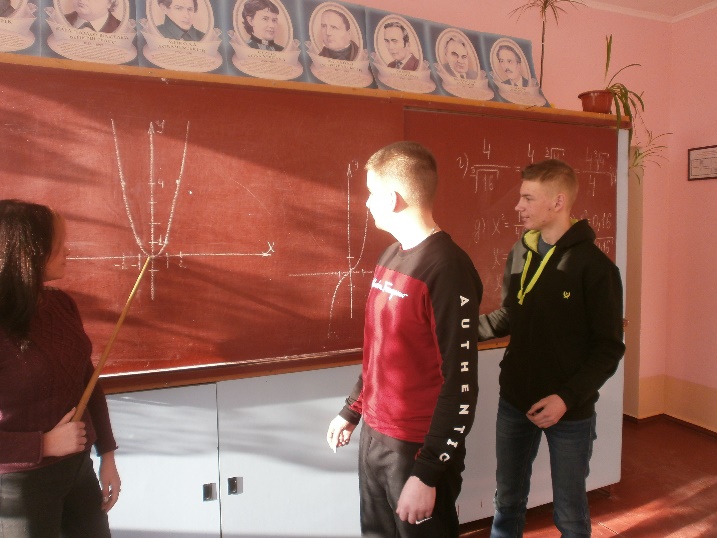 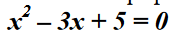 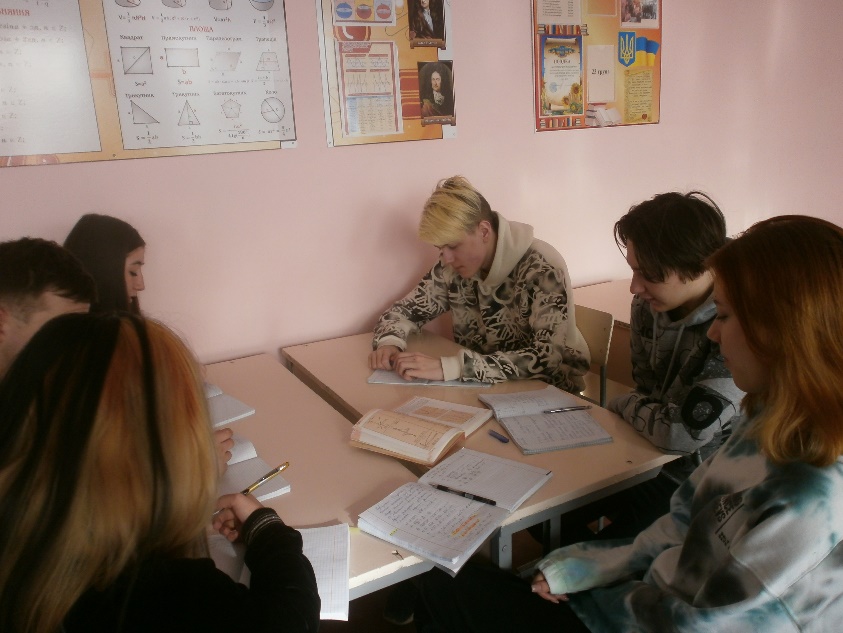 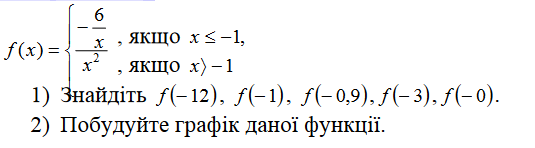 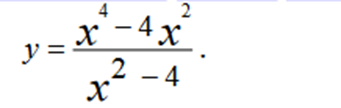 Інтерактивні технології кооперативно-групового навчання
Передбачають одночасну спільну роботу всієї групи
Мозковий штурм
Навчаючи-вчуся
Мікрофон
Дерево рішень
Ажурна пилка
Асоціативний кущ
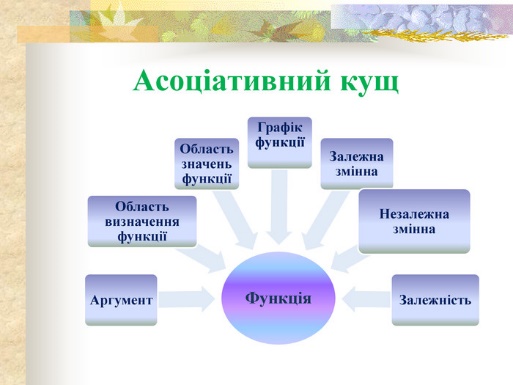 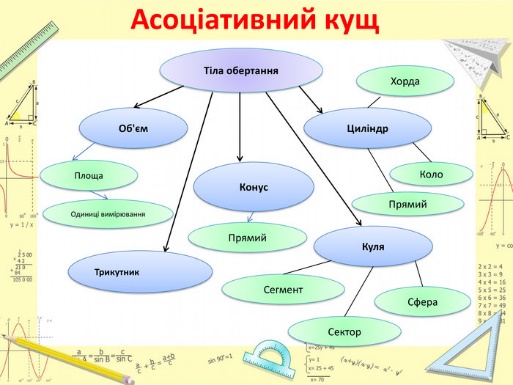 «Ажурна пилка»
Тема. Теореми про похідну суми, добутку й частки функцій
Технології ситуативного моделювання (навчання у грі)
Ігрове моделювання явищ
імітація
Рольові ігри
драматизація
розігрування ситуацій
Ділові ігри
Прес-конференція«Циліндр. Конус. Куля»
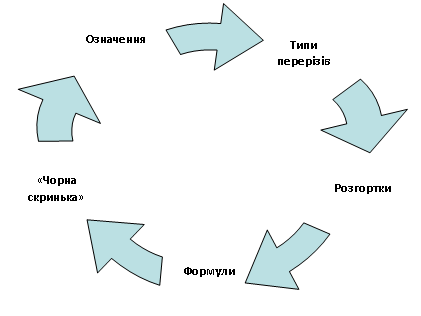 Театралізоване дійство у формі презентації тіл обертання
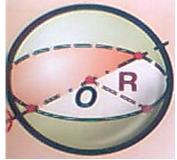 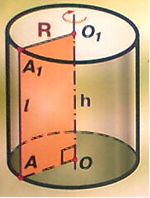 Я – всіма знана Куля!
Яку я маю красиву, правильну форму,
Яка у мене довершена будова!
Як добре, що я маю центр симетрії – центр Кулі.
Має він свої твірні,
Не великі й не малі,
Між собою паралельні –
Дуже ці твірні чисельні
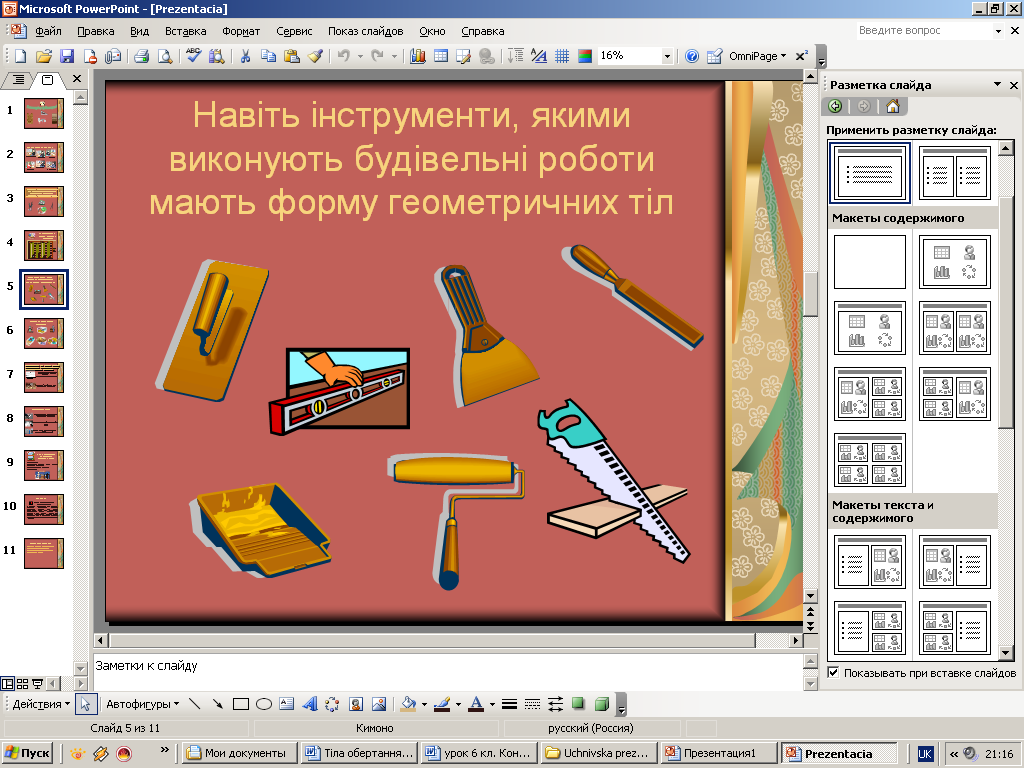 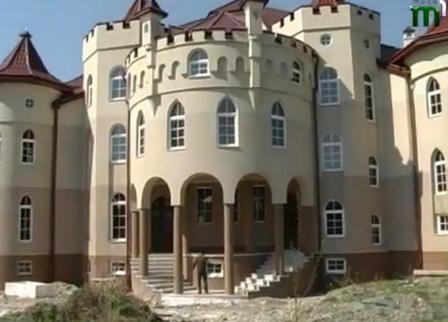 Технологія формування творчої особистості
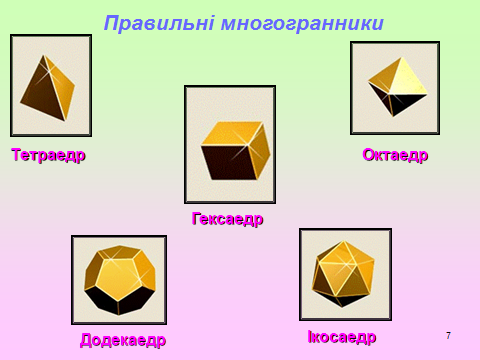 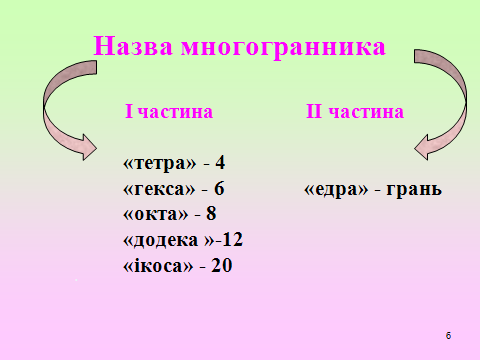 Домашні завдання творчого характеру
– Провести дослідження, як утворилися і що означають назви правильних многогранників:
Написати міні - твір «Практичне застосування тіл
 обертання» (оформити у вигляді презентації)
Інтернет-сервіс мультимедійних дидактичних вправ LearningApps
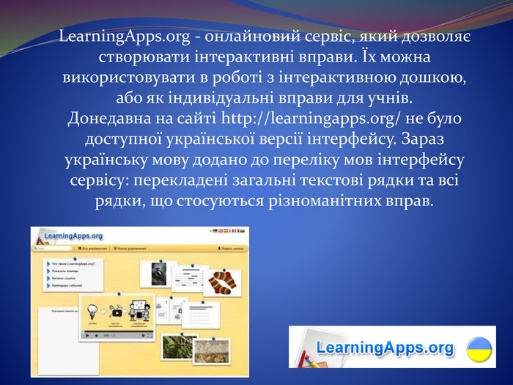 Вправа «Пазл»Формули зведенняhttps://learningapps.org/display?v=pugyyre5k21
Вправа «Заповнити пропуски»Логарифм числа та його властивостіhttps://learningapps.org/display?v=pwj2qeent21
Вправа «Класифікація»Парні та непарні функціїhttps://learningapps.org/display?v=pib3id0it21
Вправа «Знайти пару»Трикутник та його елементиhttps://learningapps.org/display?v=pkzu02hu321
Інтелект-карта: колаж, який допомагає вчитися
Створення ясних і зрозумілих конспектів, лекцій
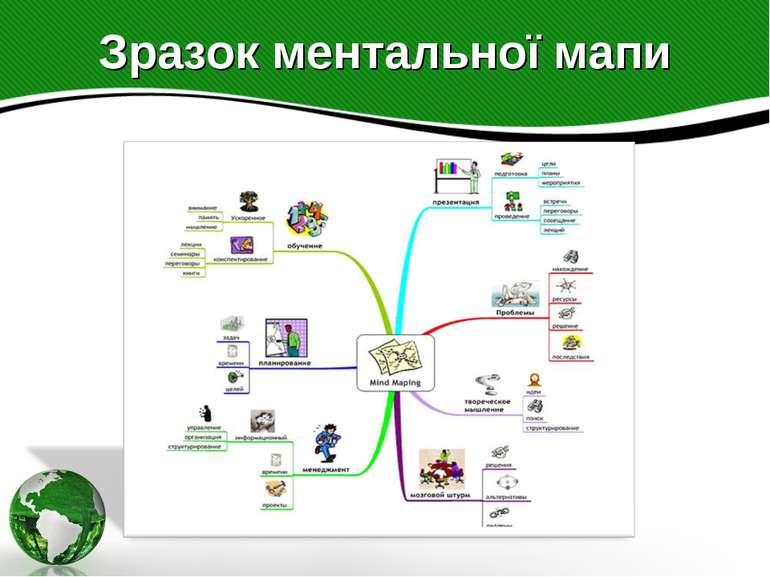 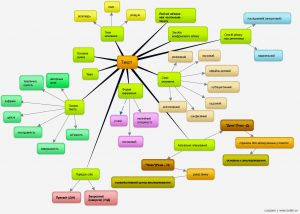 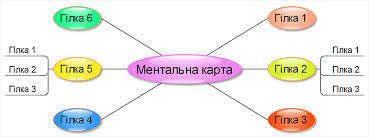 Онлайн-сервіс Mindomo
Аксіоми стереометрії
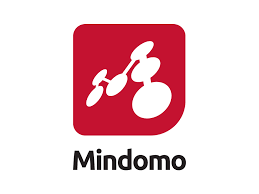 https://www.mindomo.com/mindmap/mind-map-d0356f8f19924f8d801d908367b70f2d
Конспект уроку « Конус. Осьовий переріз конуса»
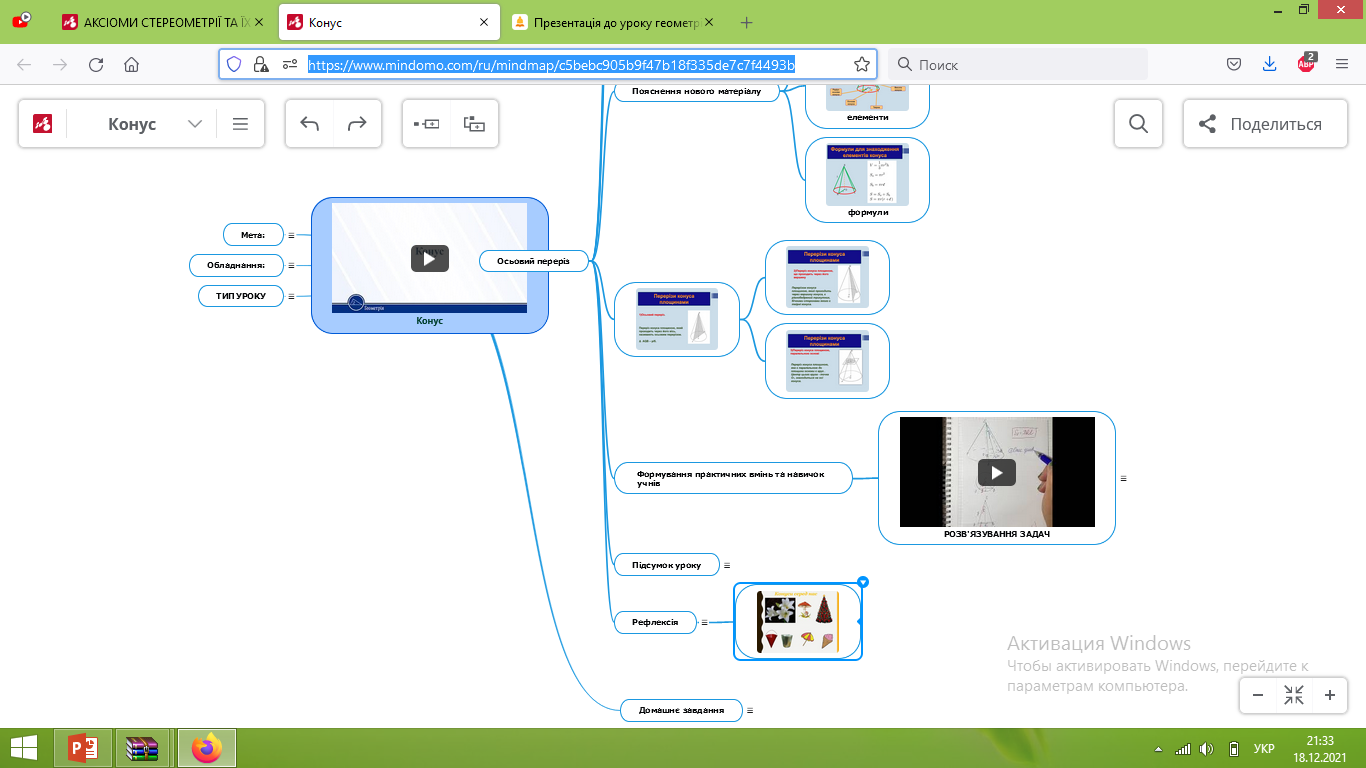 https://www.mindomo.com/mindmap/mind-map-c5bebc905b9f47b18f335de7c7f4493b
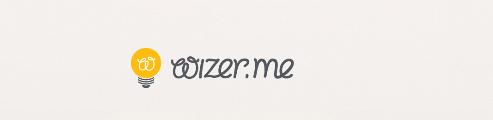 Wizer.Me - інтерактивні робочі аркуші
Сервіс Wizer.me увійшов в десятку кращих сервісів для освіти в 2016 році. Сервіс дозволяє створювати інтерактивні робочі аркуші, які можна використовувати при дистанційному навчанні, для домашніх робіт, для роботи в класі на інтерактивній дошці.
Інтерактивний робочий аркуш являє собою вебсторінку, на якій можна розмістити навчальний матеріал і різного типу завдання для учнів. Наприклад, це може бути відео, зображення, текст на основі яких учні відповідають на запитання і виконують завдання.
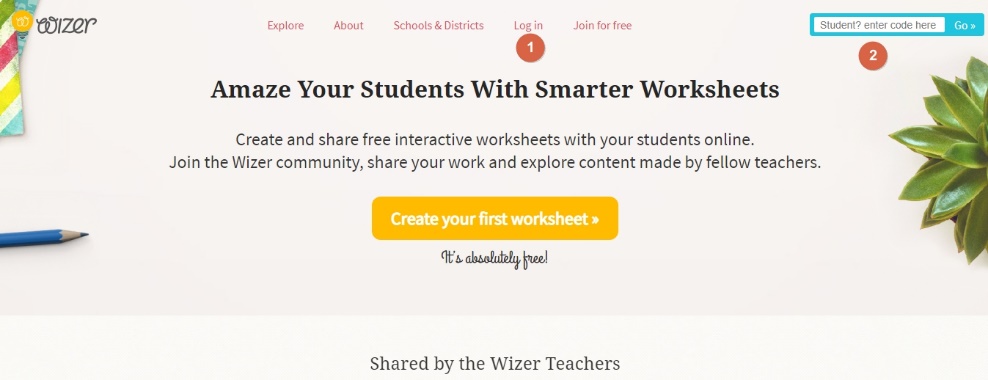 https://app.wizer.me/preview/6QWAN6
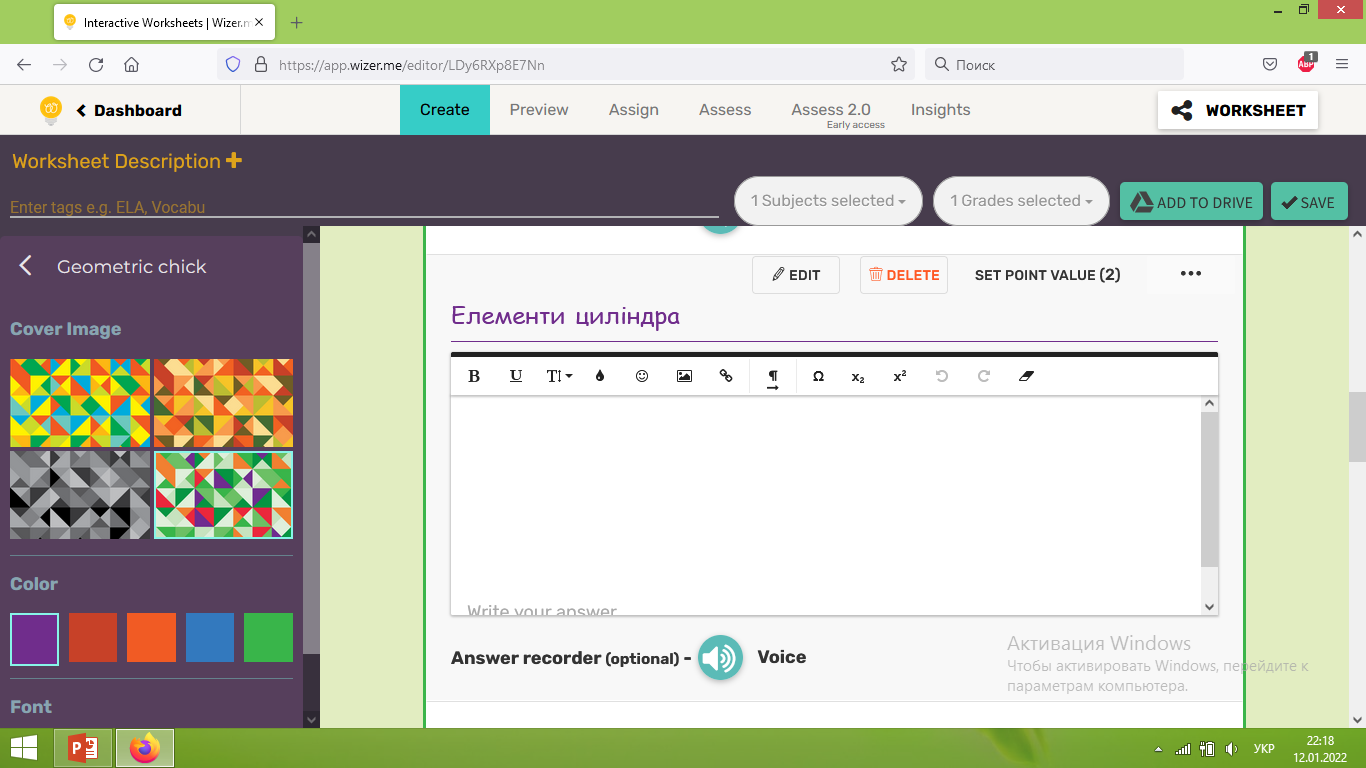 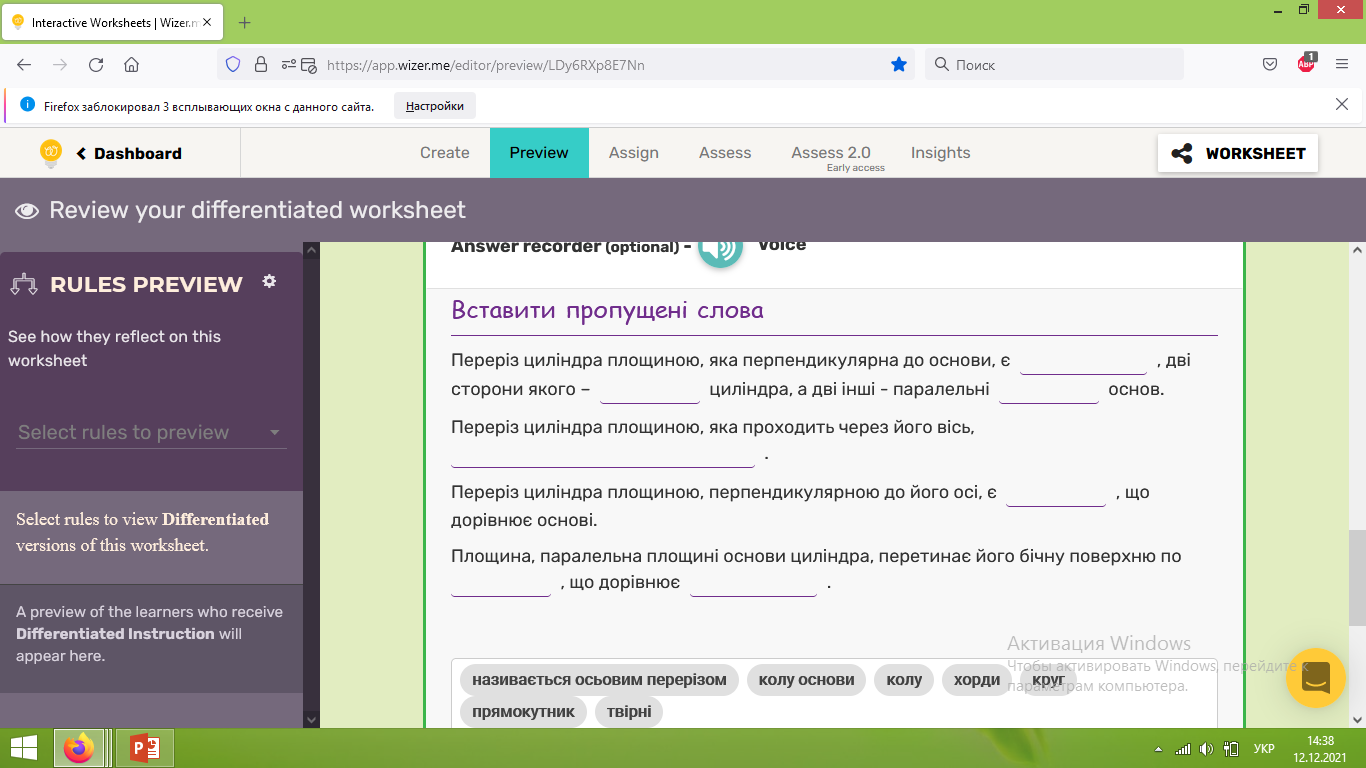 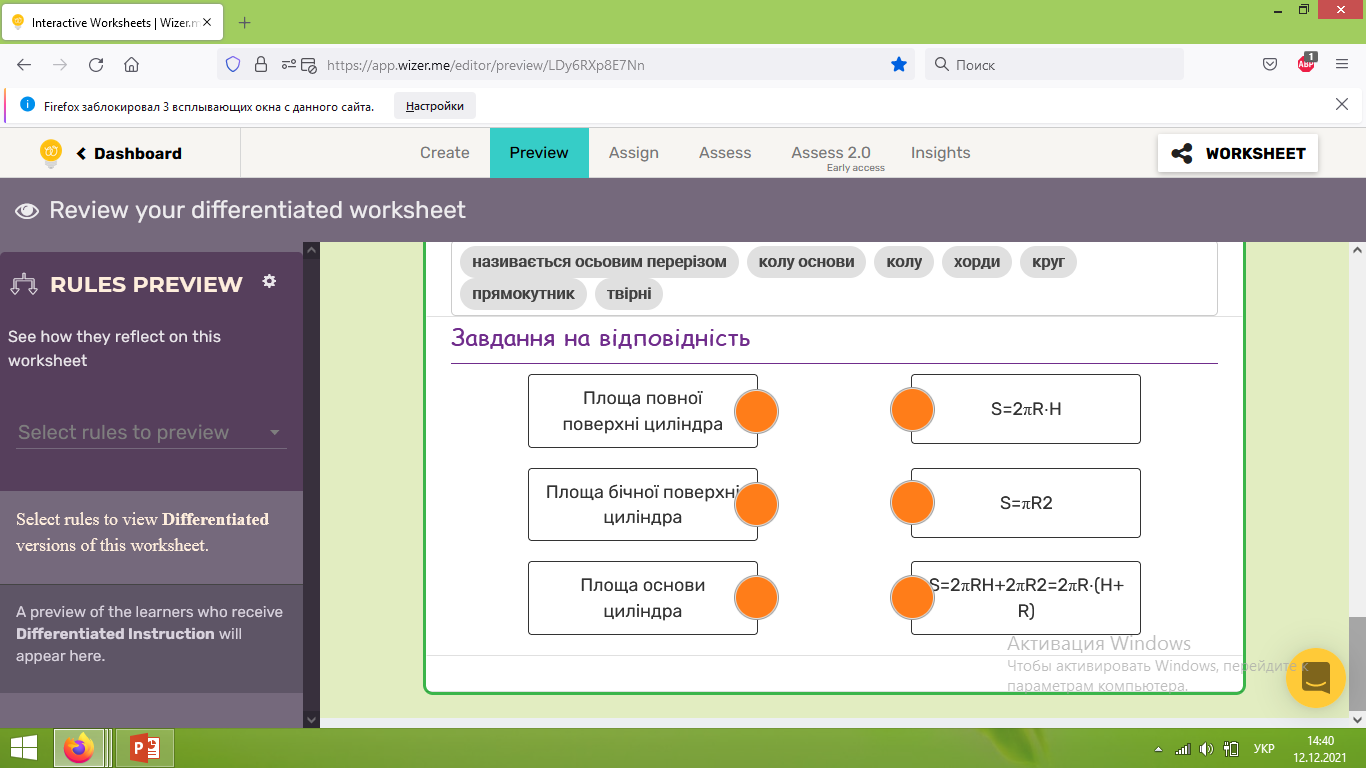 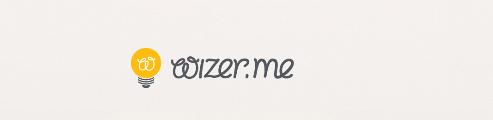 Інтерактивний робочий аркуш
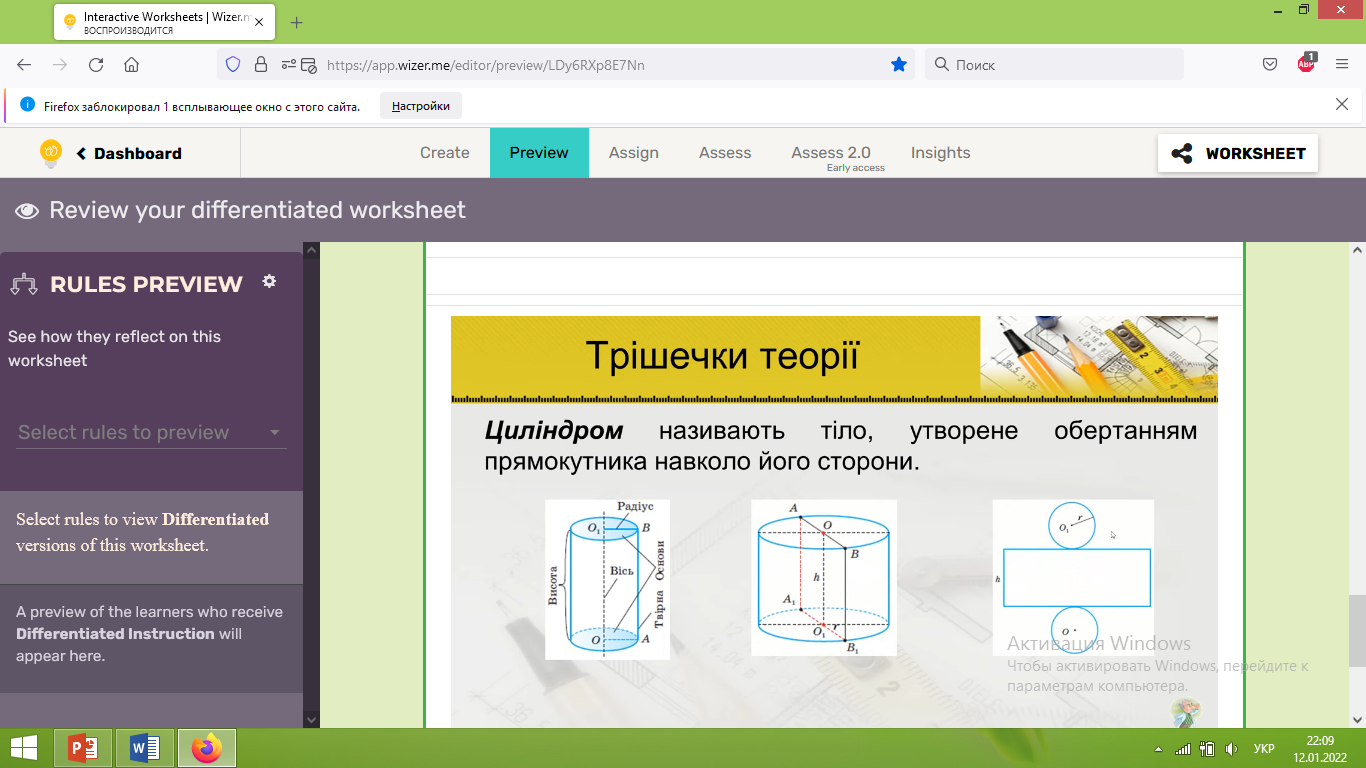 https://app.wizer.me/editor/preview/LDy6RXp8E7Nn
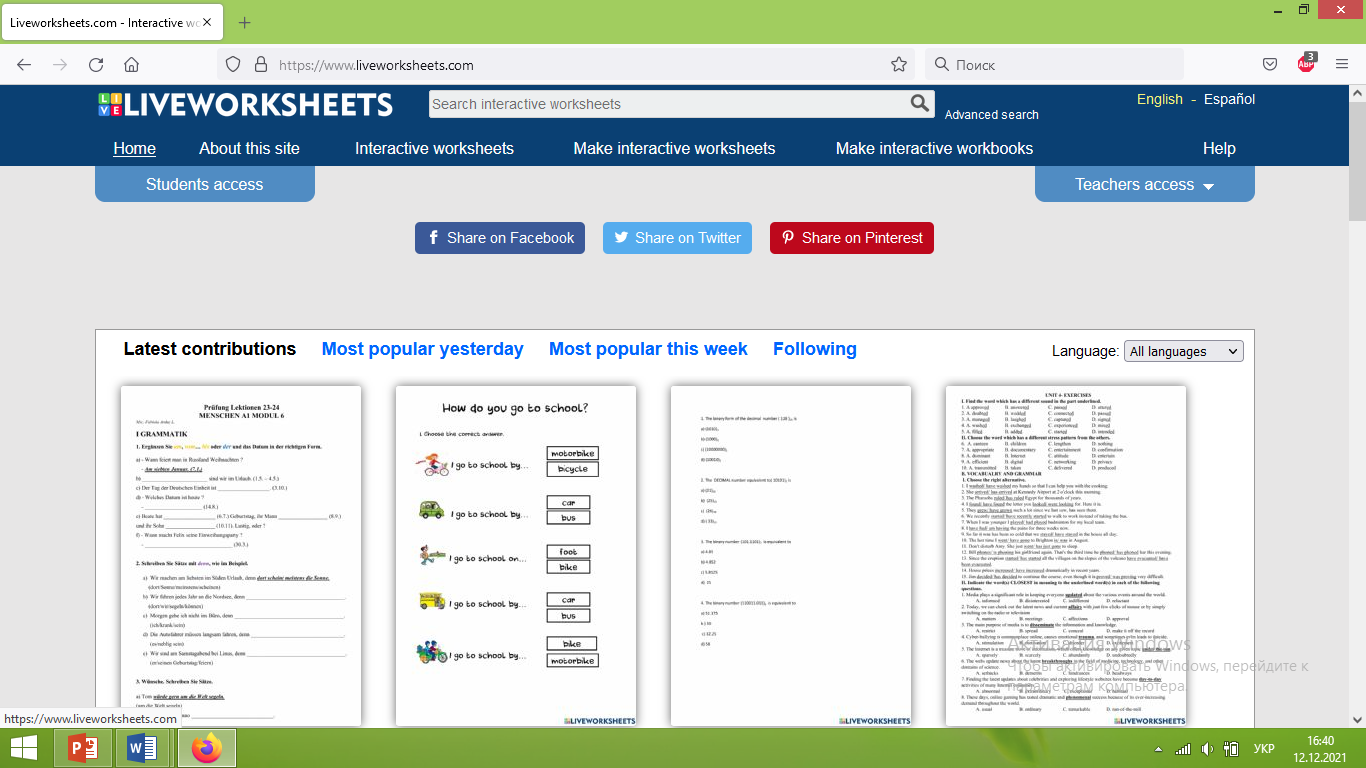 Live Worksheets Вебсервіс LiveWorksheets дозволяє вдосконалювати робочі матеріали, створені в форматах docx, pdf, jpg і png. Перетворює звичайні сторінки в інтерактивний матеріал для самоперевірки. Можна створювати робочі листи, які містять кілька типів завдань.
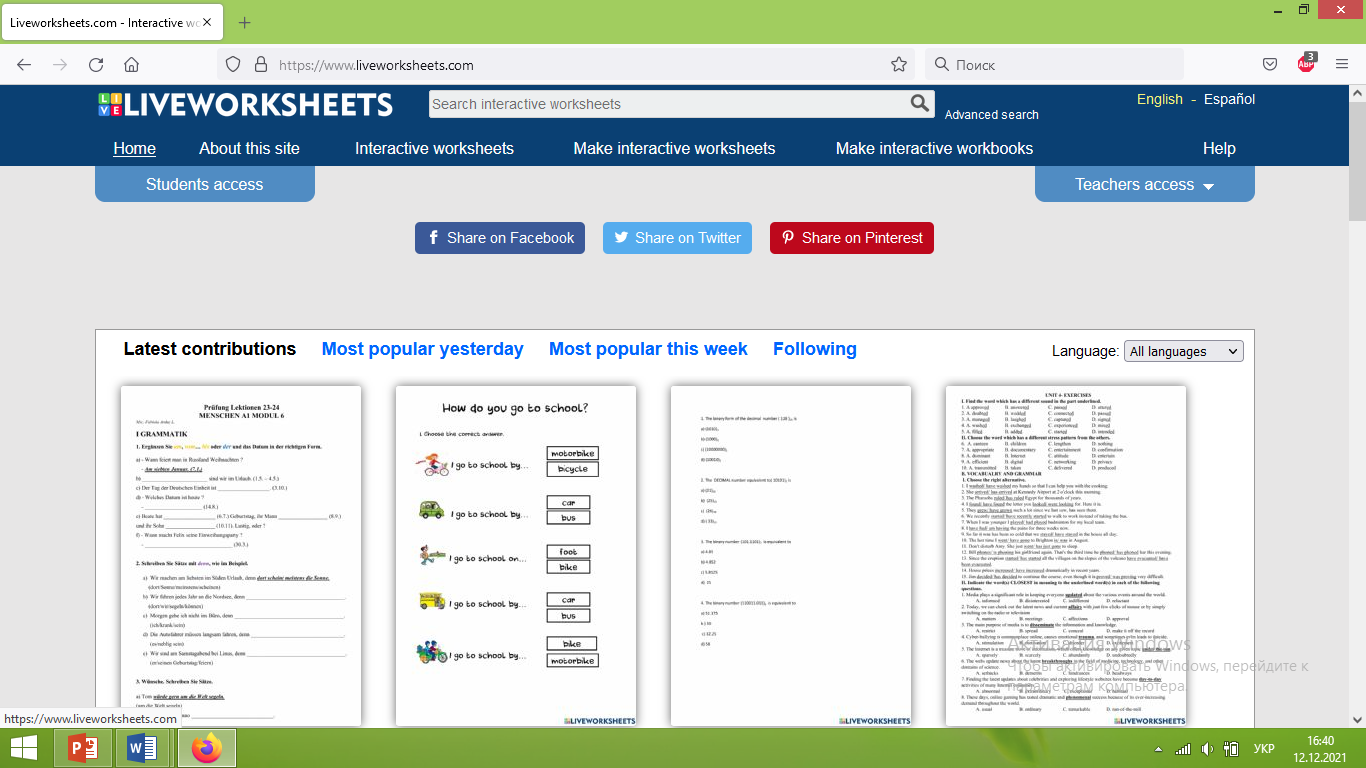 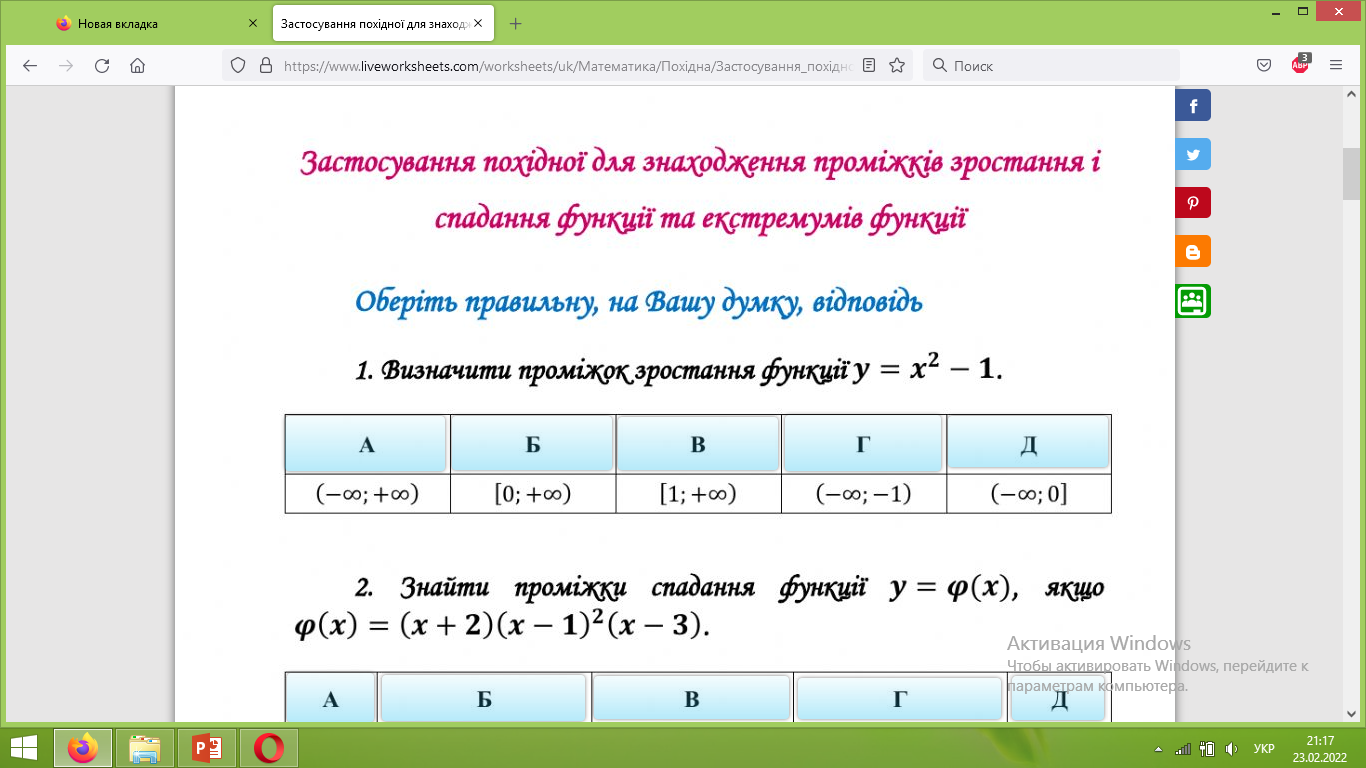 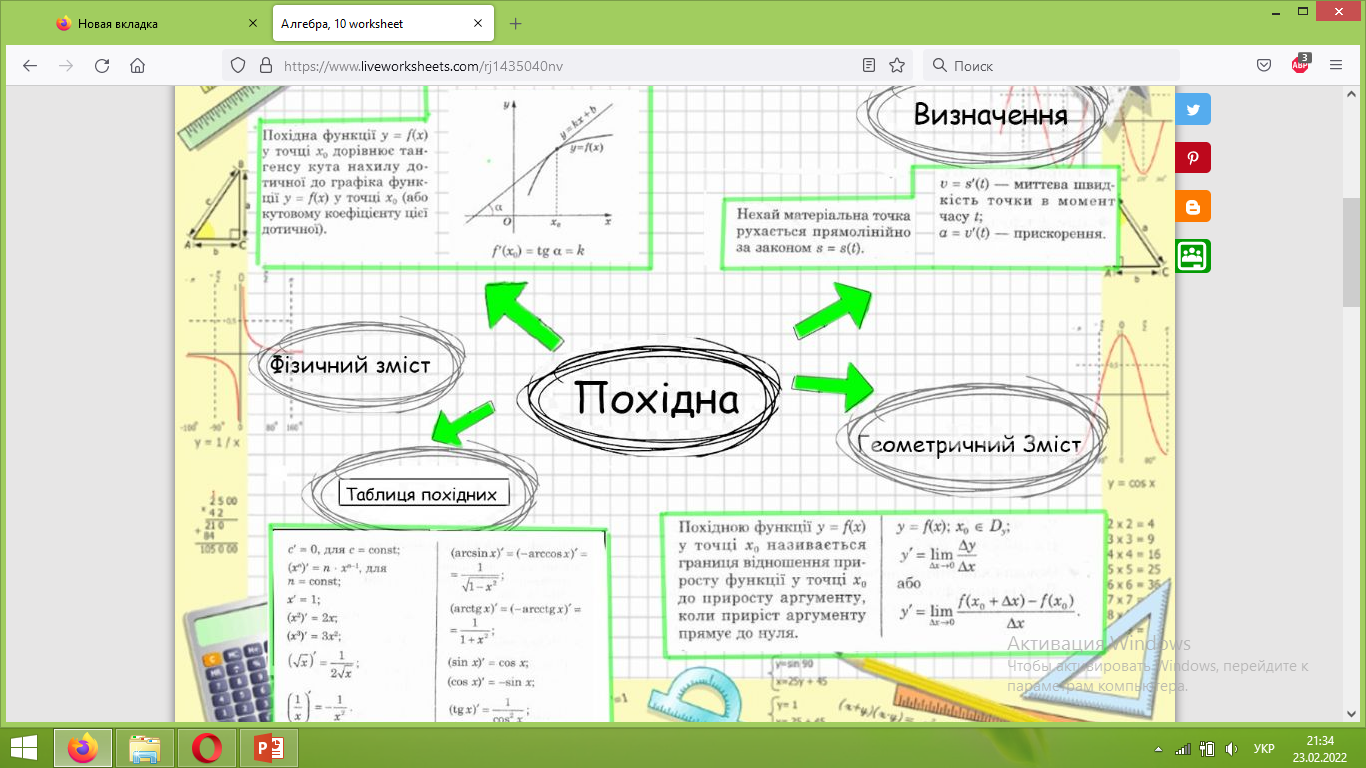 Розпізнавання геометричних тіл
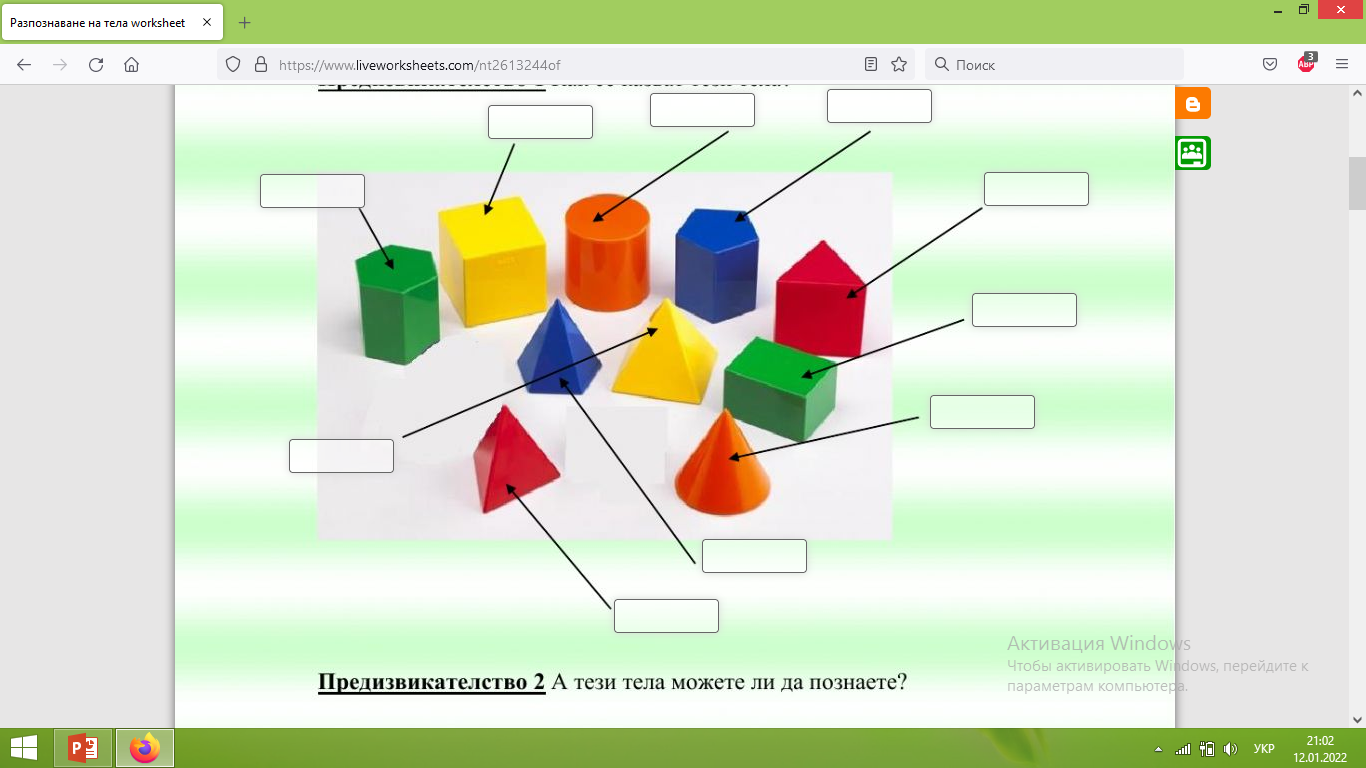 Флеш-картки
Флеш – картка«Означення многогранників»Тестові завдання перетворені на флеш-карти
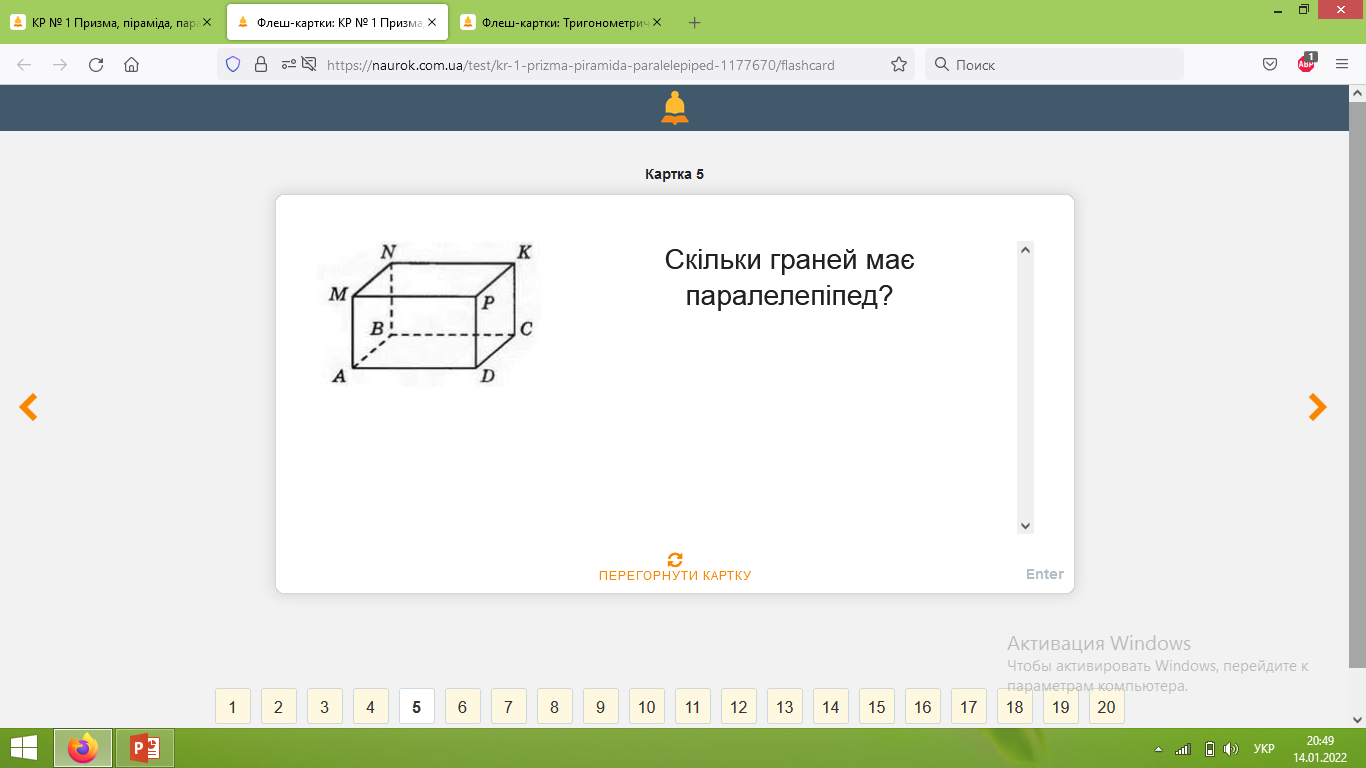 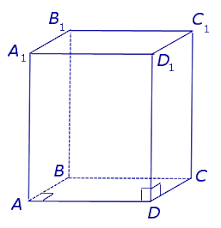 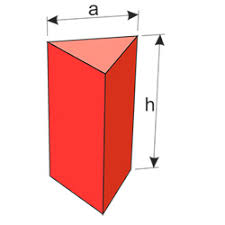 https://naurok.com.ua/test/flesh-karta-oznachennya-mnogogrannikiv-1220793.html
Флеш-картка«Тригонометричні функції»
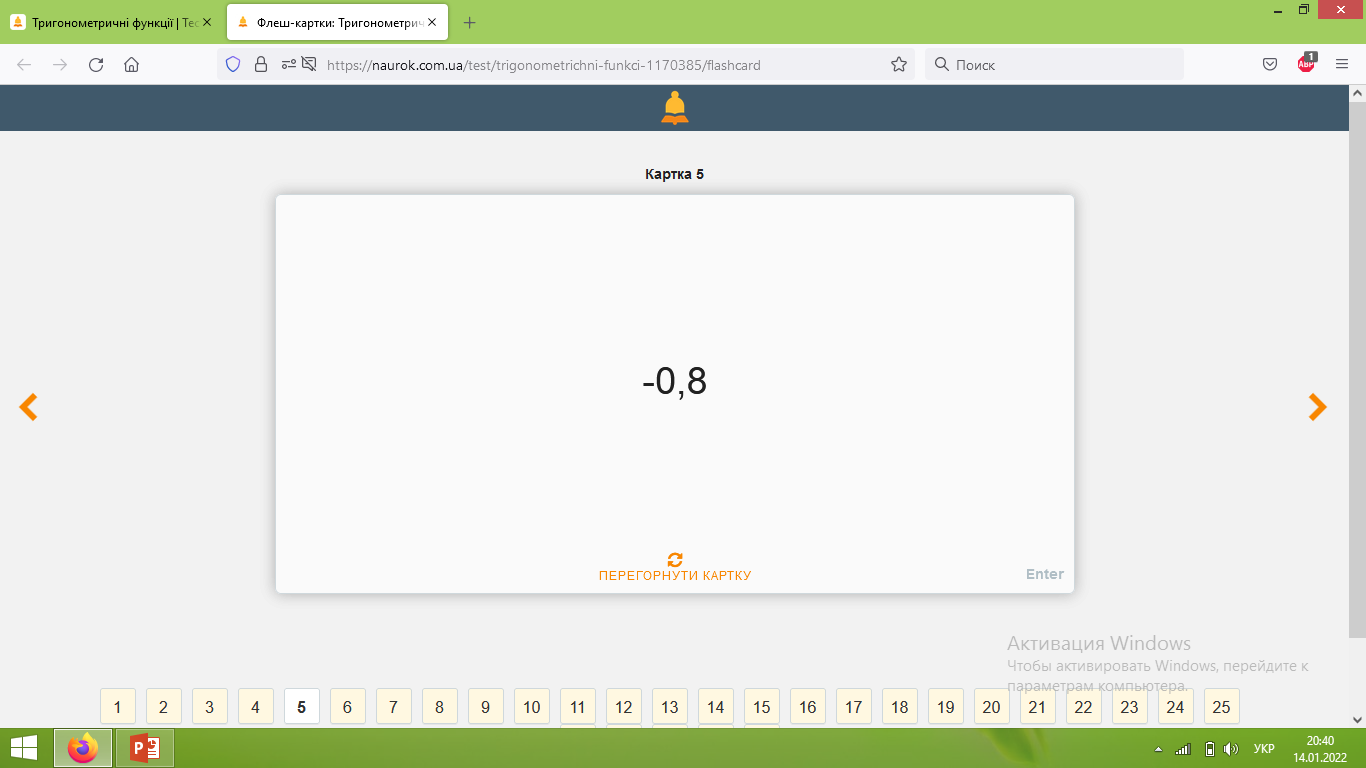 ДОШКА PADLET
Онлайн-дошка (стіна) – це мультимедійний ресурс для створення, спільного редагування та зберігання інформації.
Padlet дозволяє розміщувати на одній стрінці різноманітний контент: фотографії, малюнки, аудіофайли, відеоролики, нотатки, покликання на інші сайти мережі Інтернет.
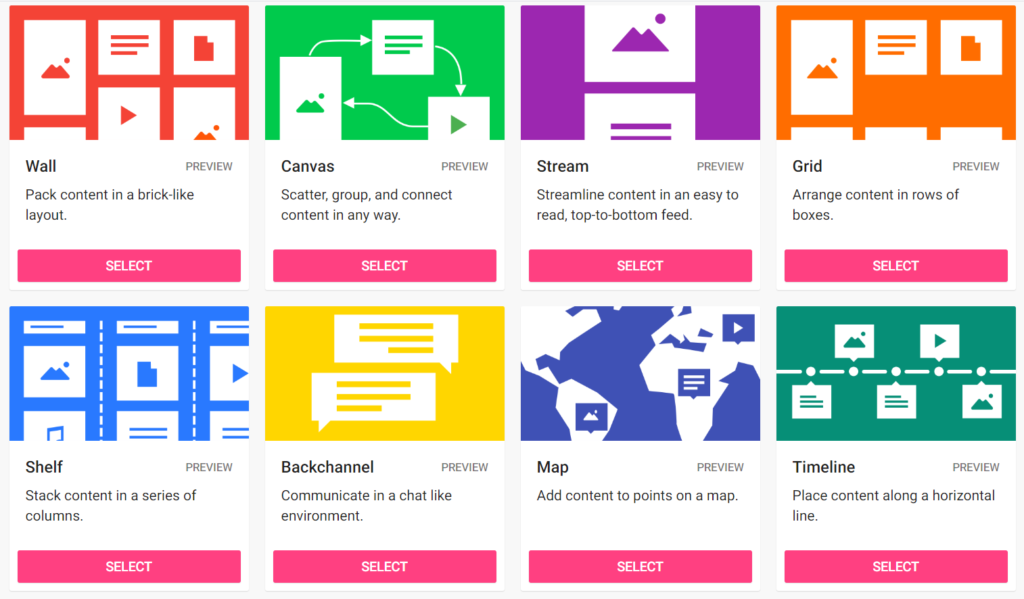 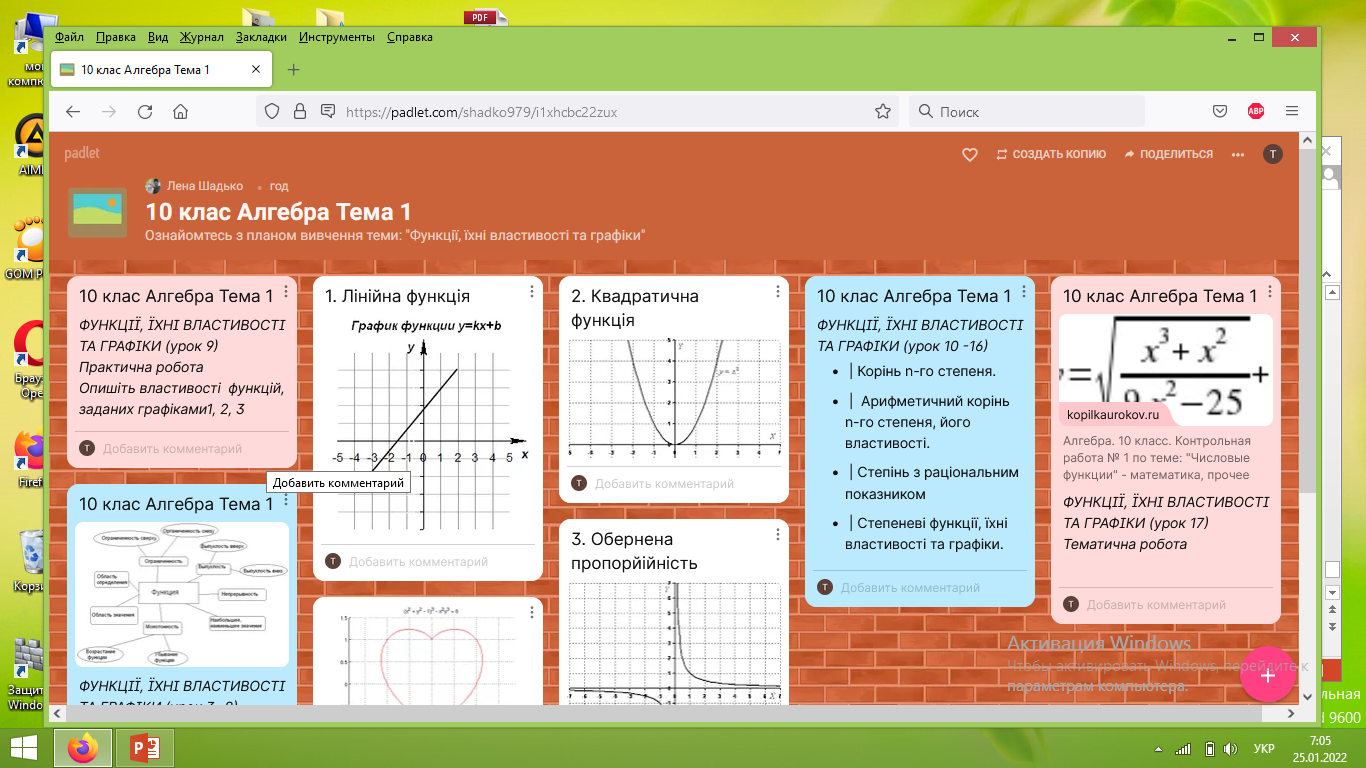 Padlet 	Вправа «Стовпці»Корінь n-ого степеня
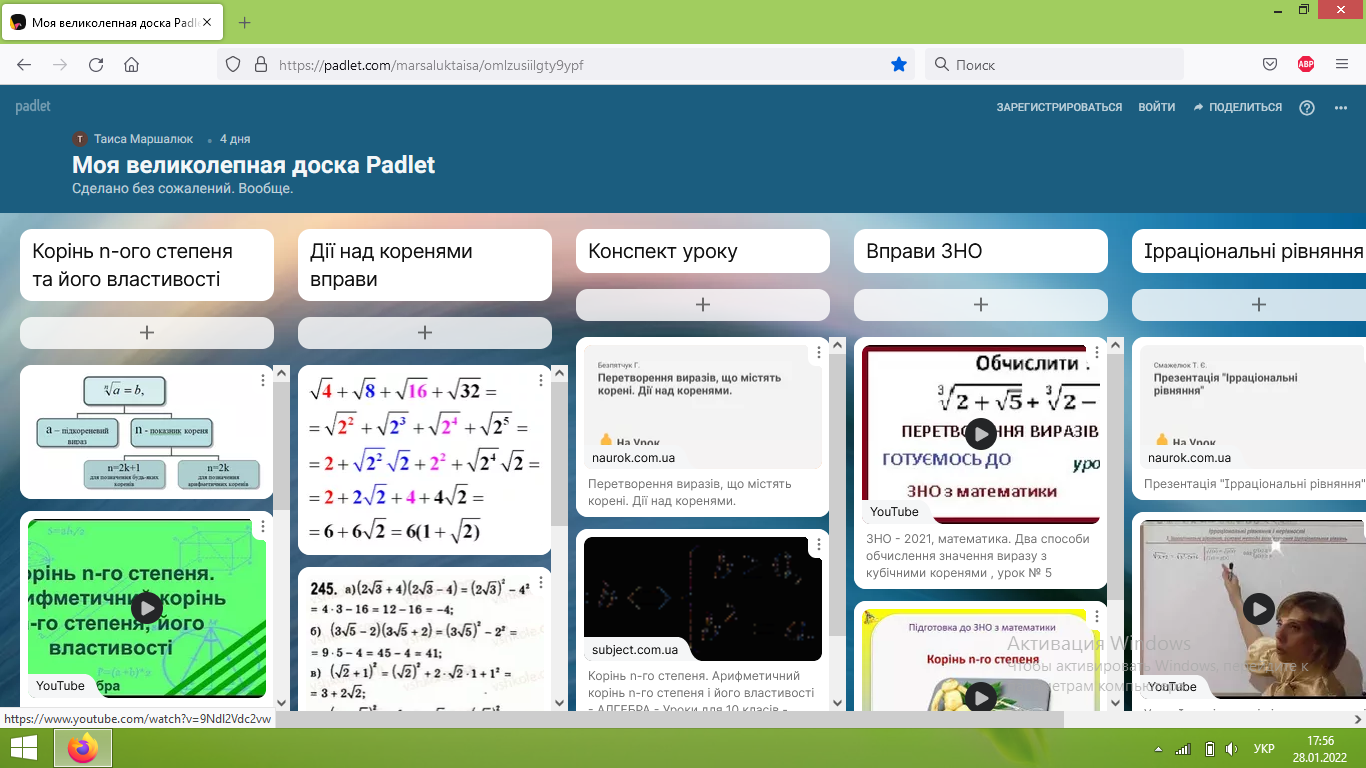 https://padlet.com/marsaluktaisa/omlzusiilgty9ypf
Kahoot! - онлайн сервіс для створення інтерактивних завдань. Дозволяє створювати тести, опитування, вікторини. Платформу можна використовувати під час роботи з будь-якими віковими категоріями.
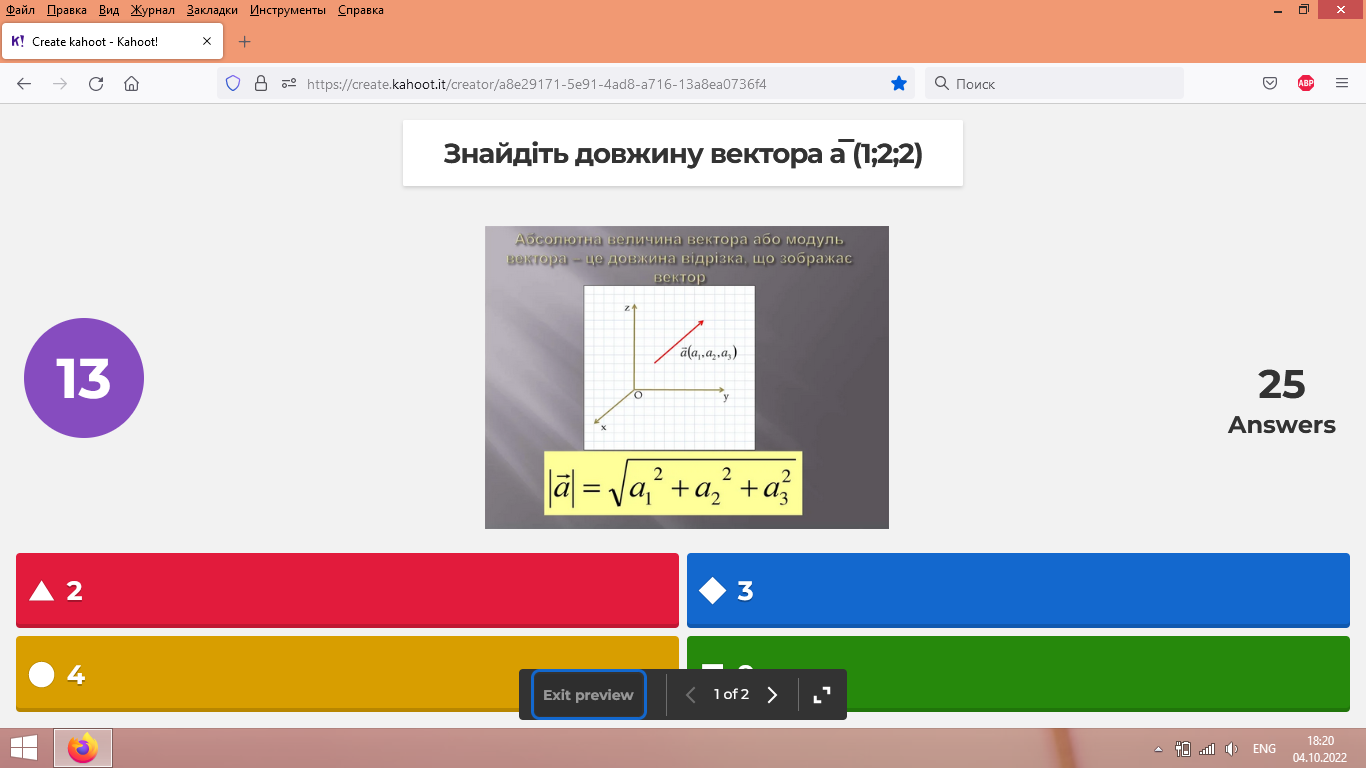 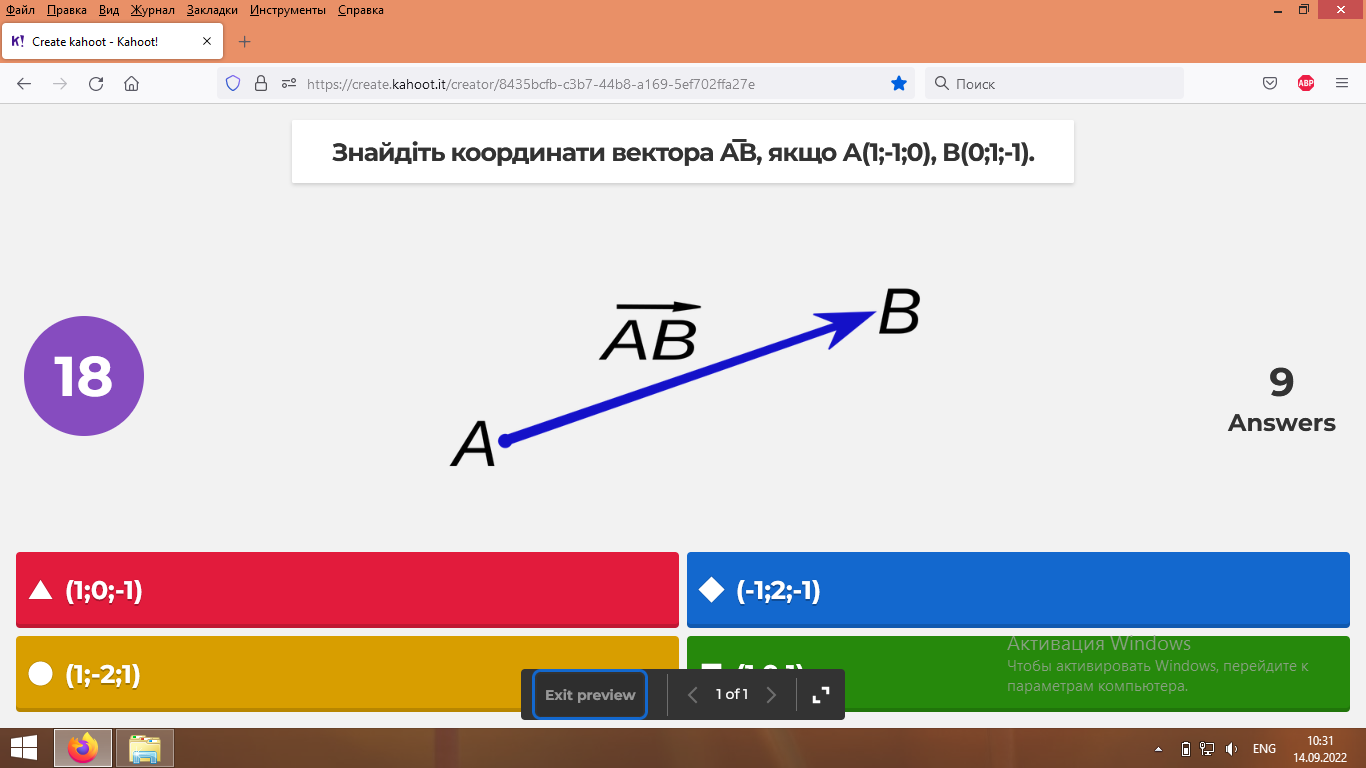 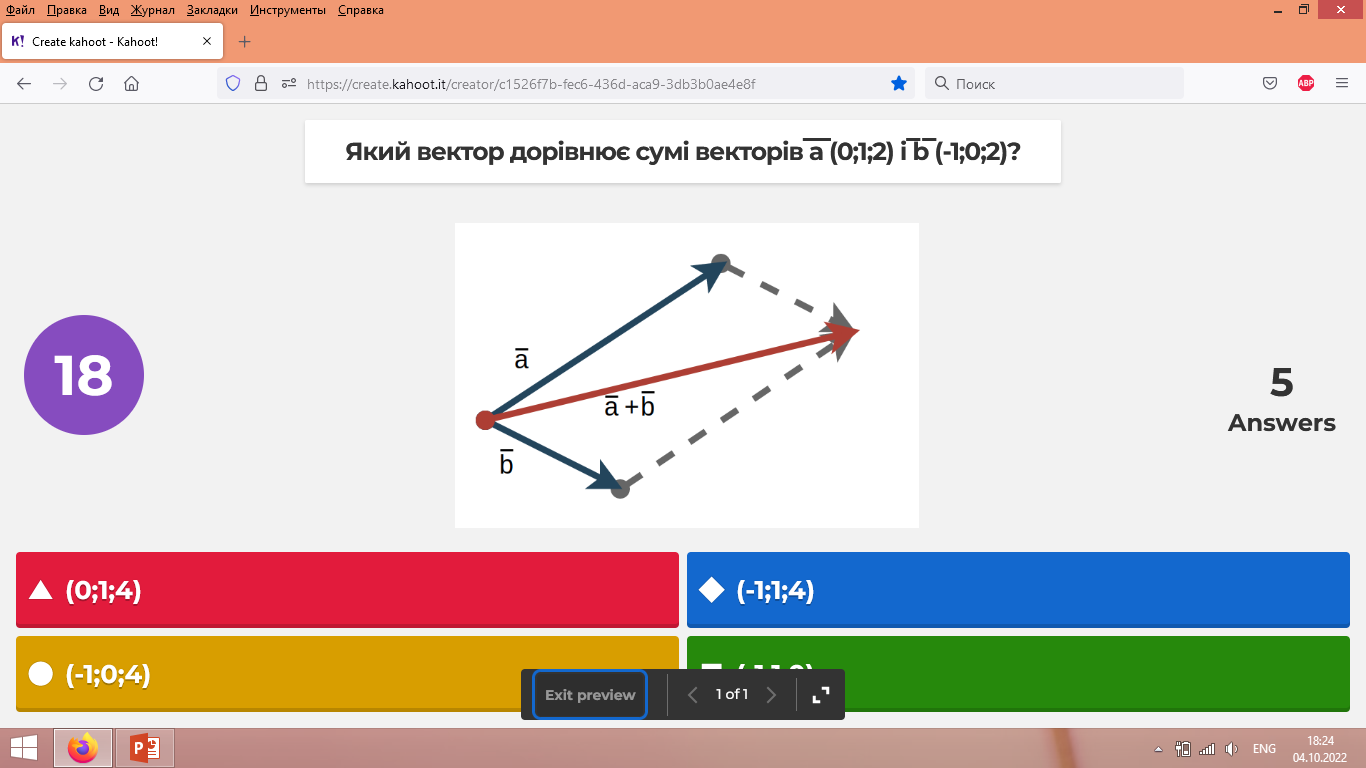 Висновок
Використання сервісів для створення інтерактивних вправ є вимогою сьогодення, необхідним чинником реалізації дидактичних цілей і завдань відповідно до освітнього стандарту, дає можливість підвищити рівень індивідуалізації навчання. 
	Впровадження інтерактивних технологій сприяє розвитку пізнавальної активності в здобувачів освіти. Використання нетрадиційних уроків дає змогу практично застосовувати математичні знання. Для цього необхідно володіти сучасними методами, які б пробуджували в здобувачів освіти бажання пізнавати нове, незвідане. 
	Боротьба за ефективність уроку є найпершим і найбільш актуальним завданням кожного викладача. У підготовці та проведенні уроку викладач виконує роль сценариста, режисера, постановника та водночас є виконавцем головної ролі в написаному ним творі (Р. Сеульський)
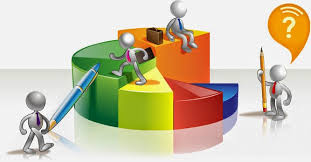 Мої досянння
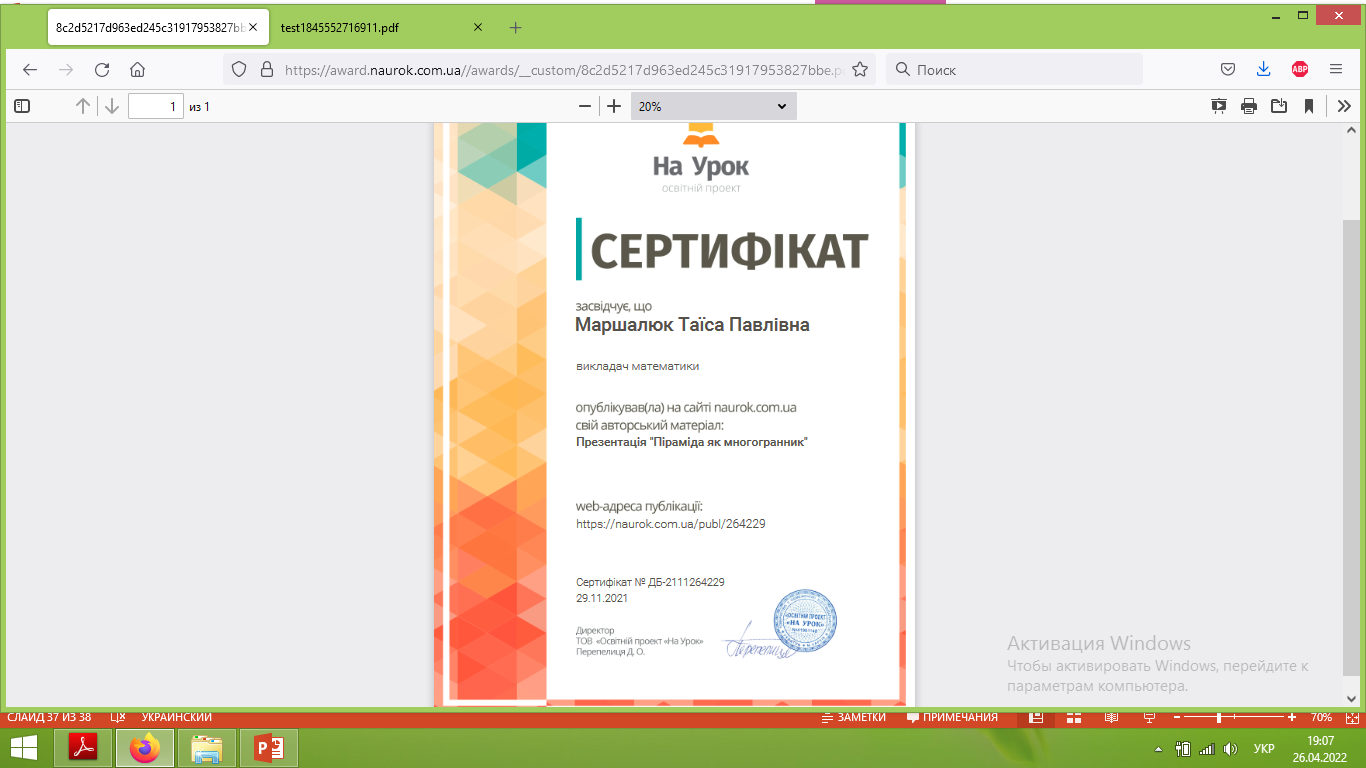 Мої досягнення
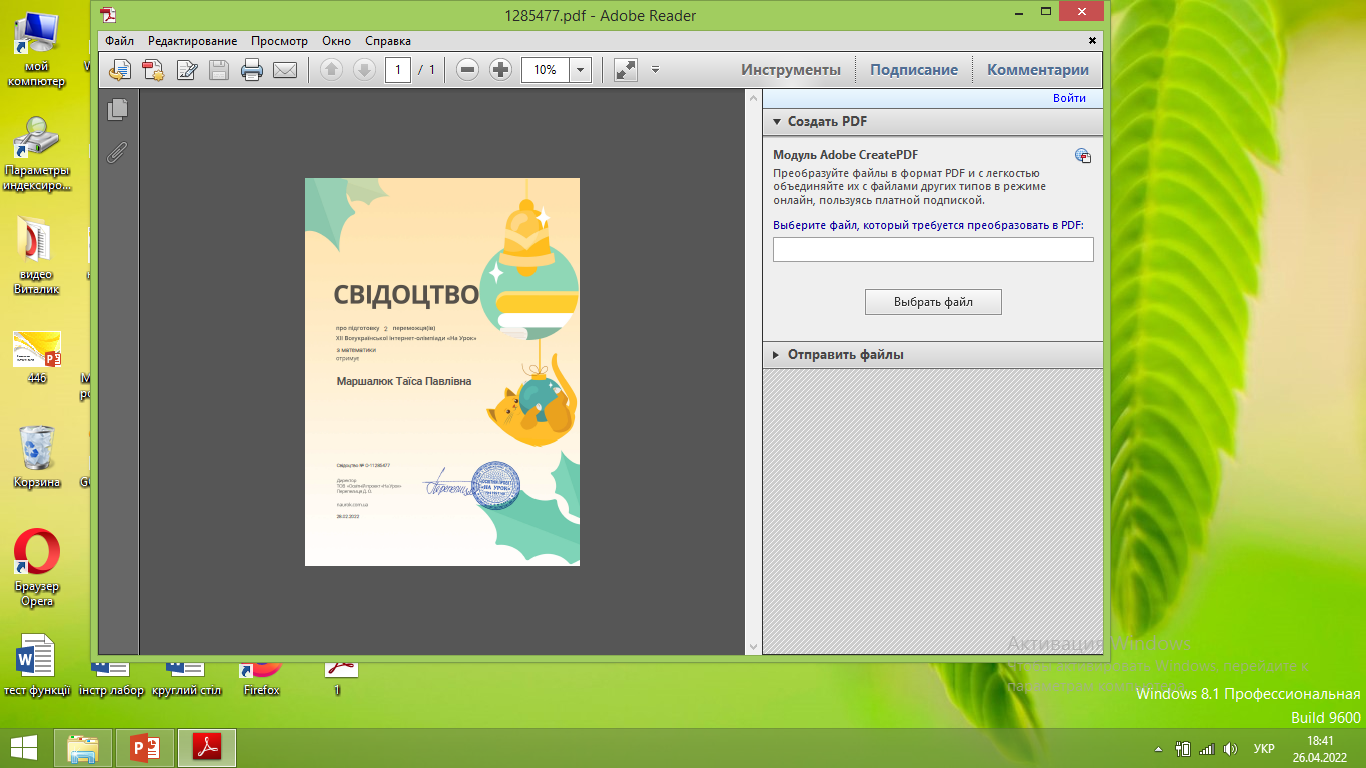 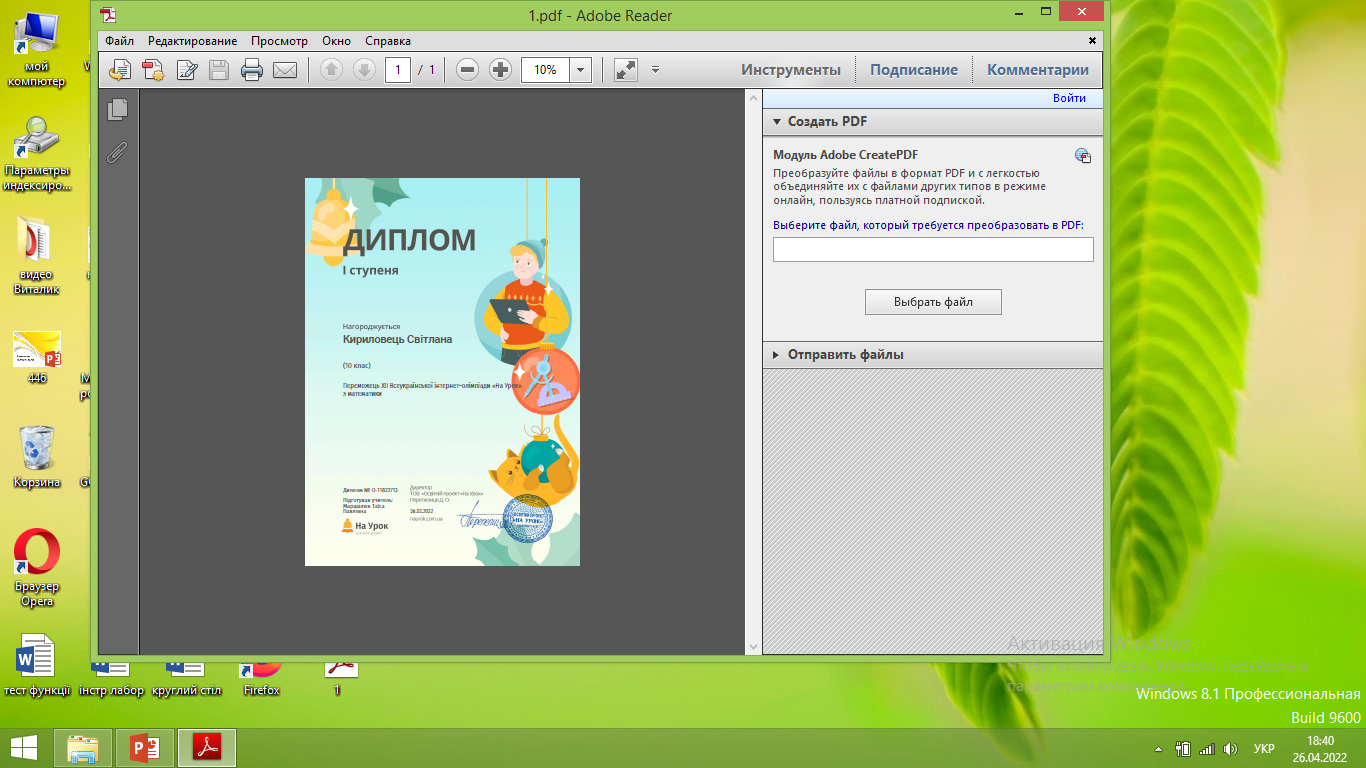 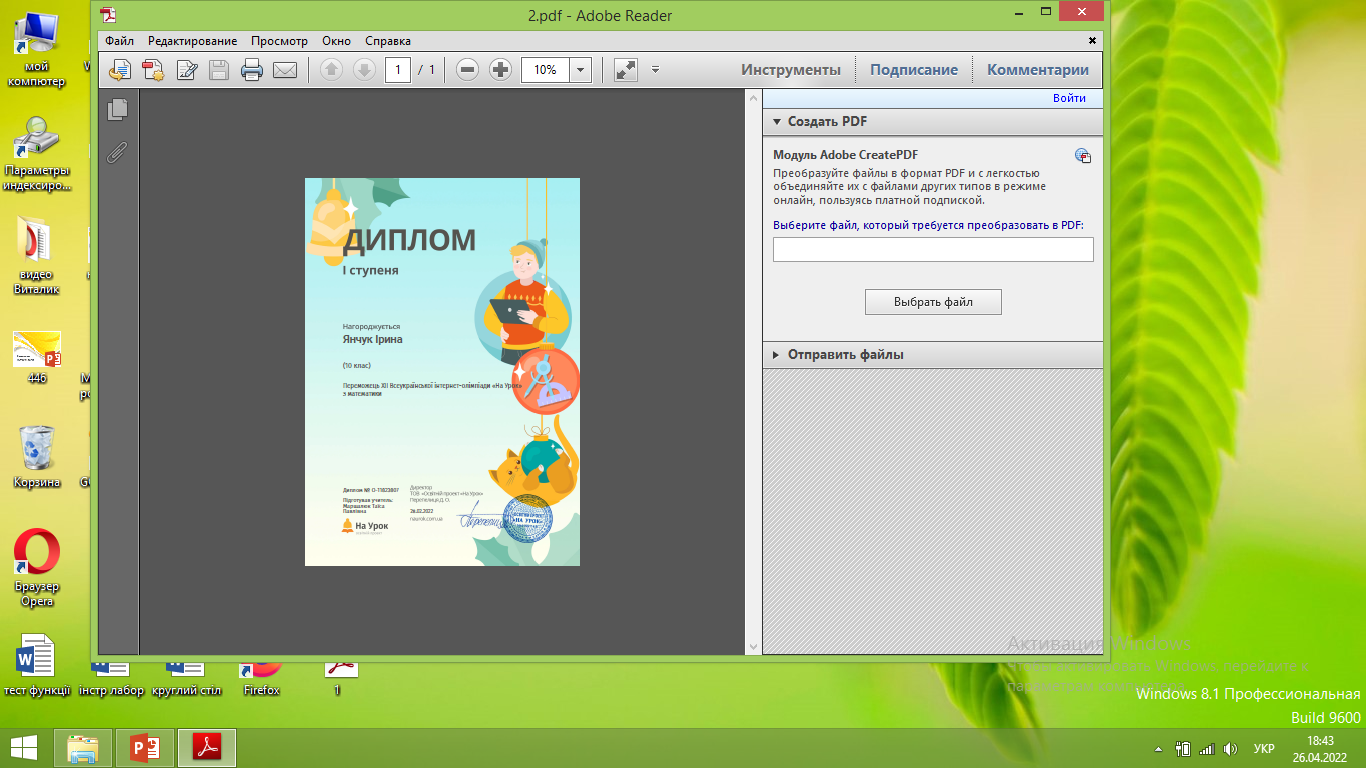